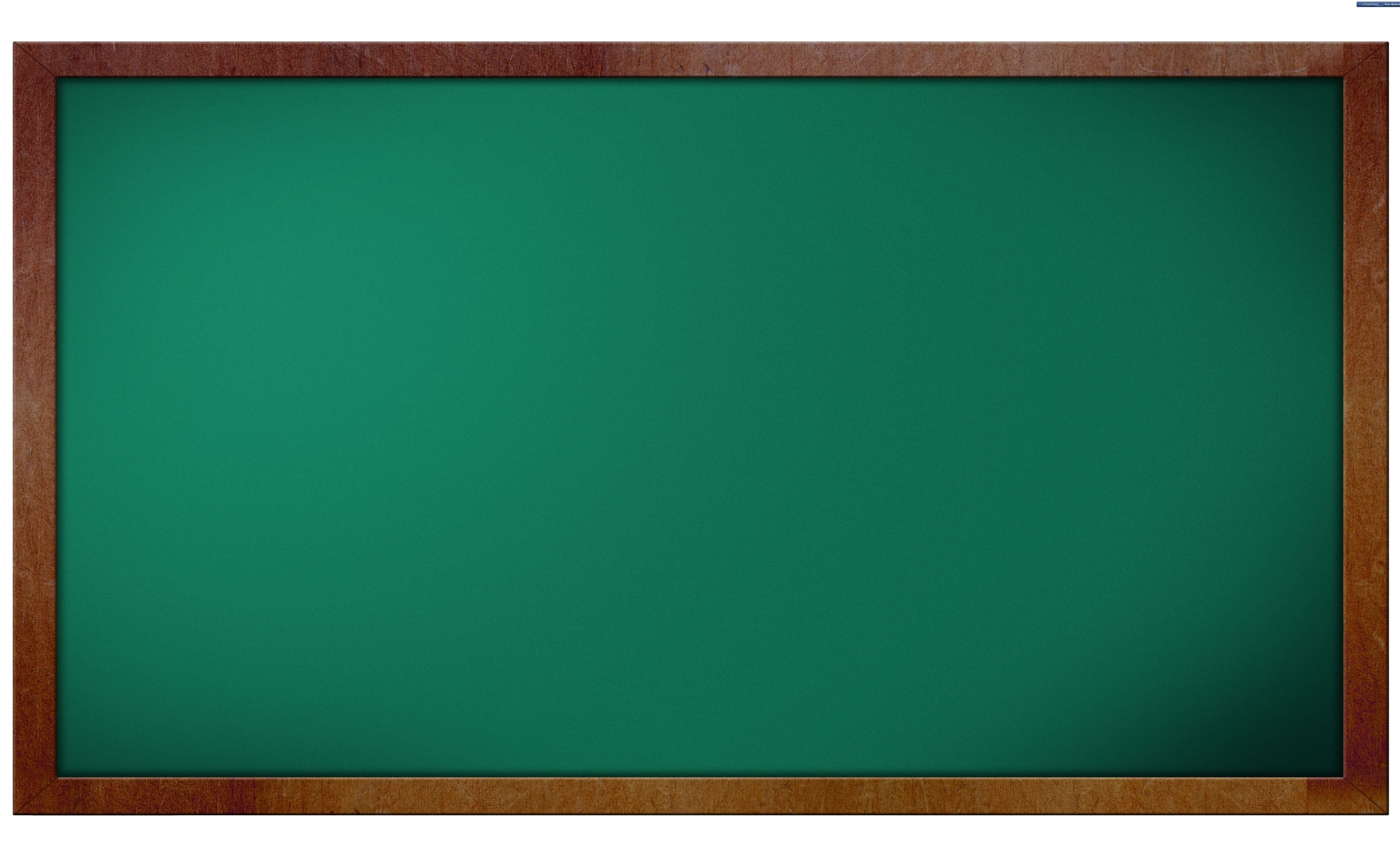 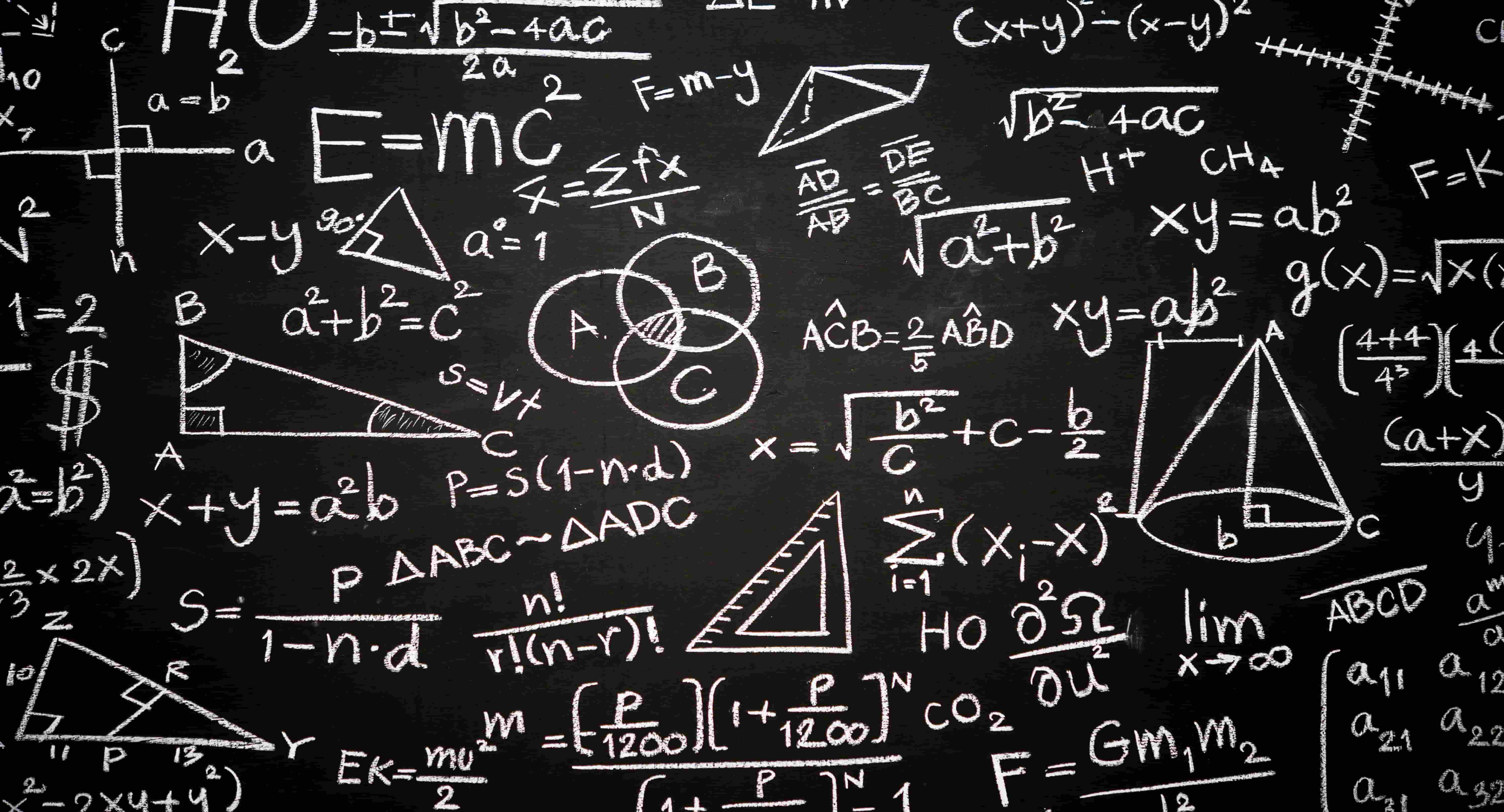 Интерактивный задачник 
по профессиям
1. Лаборант-эколог
Сварщик (ручной и частично механизированной сварки(наплавки))
Мастер слесарных работ
Токарь-универсал
Электромонтер по ремонту и обслуживанию электрооборудования (по отраслям);
Машинист технологических установок и компрессоров;
Слесарь по контрольно-измерительным приборам и автоматике
Оператор нефтепереработки
Аппаратчик оператор производства неорганических веществ;
На главную
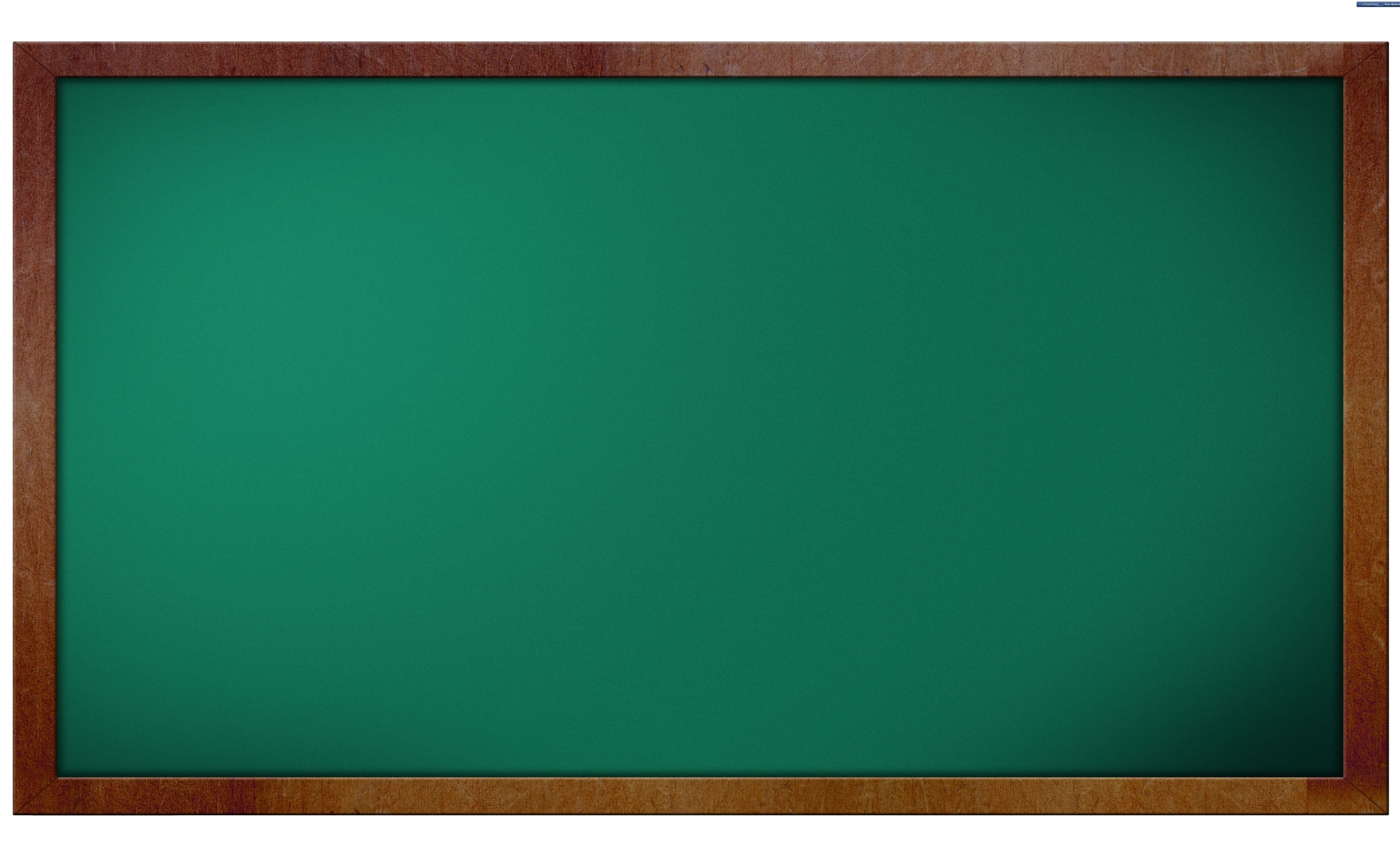 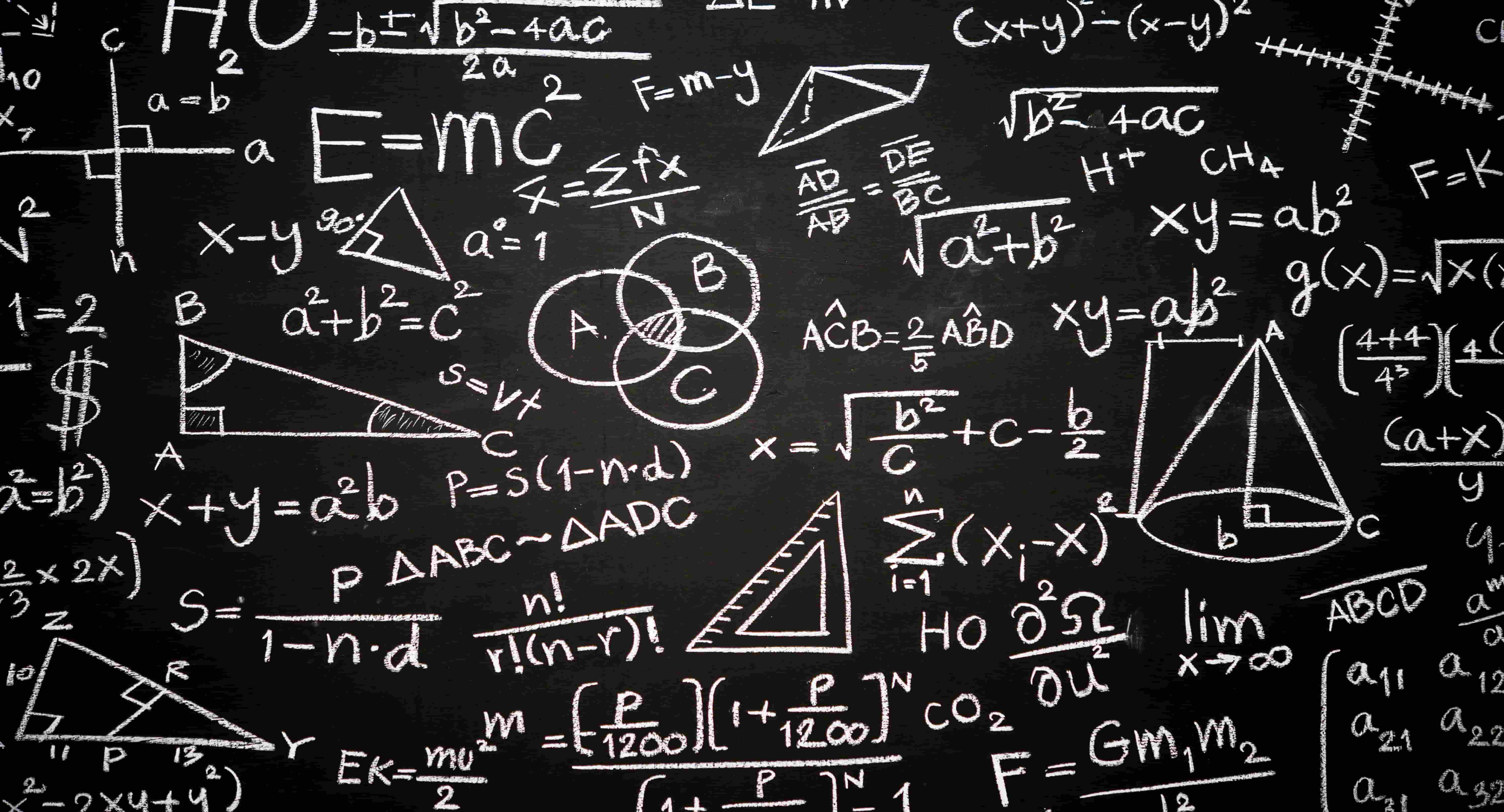 Задача 7
Задача 6
Задача 5
Задача 1
Задача 3
Задача 4
Задача 2
Требуется изготовить поддон для слива отработанного ГСМ - открытую сверху коробку, вырезая по углам равные квадратики. Прямоугольный лист жести имеет длину 64 см и ширину 40 см. Каковы должны быть стороны вырезаемых квадратиков, чтобы вместимость поддона была максимальной.
Сварщику необходимо изготовить цистерну цилиндрической формы, высота которой – 3 м, радиус основания – 1,5 м. Вычислить, сколько электродов необходимо для сварки, если на 1 м расходуется 4 электрода, а масса одного электрода 60 г. Вычислить стоимость электродов, если 1 кг их стоит 70 рублей.
Сварщику необходимо изготовить бункер, имеющий форму правильной четырехугольной призмы (без верхнего основания), со стороной основания 1,2 м и высотой – 2,4 м. Сколько квадратных метров стали необходимо для выполнения работы? (На швы следует добавить 3% материала)
Из круглого бревна вырезают балку с прямоугольным сечением наибольшей площади. Найдите размеры сечения балки, если радиус сечения бревна равен 20 см.
Найдите объем сосуда. полученного вращением графика функции вокруг оси Ох. Целесообразно ли его изготавливать, если в этот сосуд должно помещаться 100 см3? Как будет выглядеть этот сосуд?
Необходимо изготовить воронку, представляющую форму усеченного конуса. Радиусы оснований: 2 м и 10 м, высота – 30 м. Сколько потребуется металла на изготовление такой воронки, если на сварку добавить 3% материала?
Вычислить, сколько кв.метров металла уйдет на изготовление гаража с полом. Высота – 2,5 м, длина – 6м, ширина – 3 м.(На швы следует добавить 2%)
Решение:
Решение:
Решение:
Решение:
Решение:
Решение:
Решение:
V=(40-X)(64-X)X - функция.
найти максимум, х∈(0, 40).
найдем производную от V=(40-X)(64-X)X=х³-104х²+2560х
она равна 3х²-208х+2560
найдем стационарные точки , приравняв производную к 0 , и решив кв. ур-ние             3х²-208х+2560=0
1)  х=(104+√(104²-3·64·40))/3=(104+√((8·13)²-3·64·40)))/3=(104+√(8²(13²-3·40)))/3=(104+8√(13²-3·40))/3=(104+8√(169-120))/3=
=(104+8·7)/3=160/3
2) х=(104-√(104²-3·64·40))/3=(104-56)/3=16
ОСТАЛОСЬ по достаточному условию экстремума убедиться, что  х=16 - точка максимума, проверяем знаки производной при переходе через эту точку, решаем неравенство 3х²-208х+2560>0, или простыми вычислениями для значений х из соответствующих промежутков.)
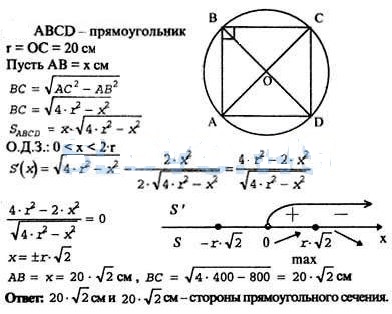 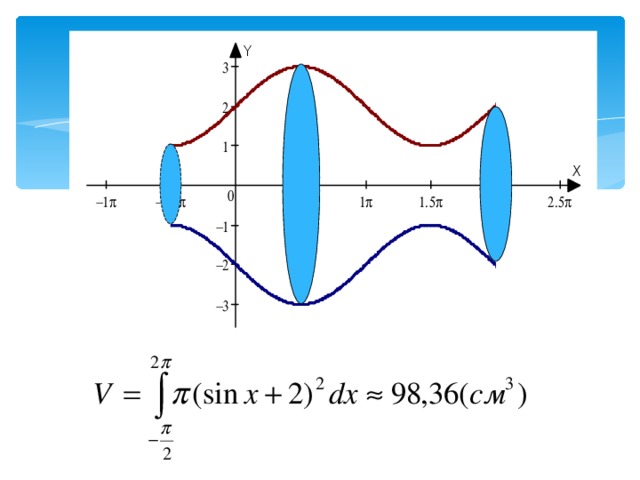 С=2πR=2*3,14*1,5=9,42(м) 
Длина швов: 3+9,42=12,42 (м)
Количество электродов: 12,42*4=49,68 ≈50
50*0,06*70=210 (руб)
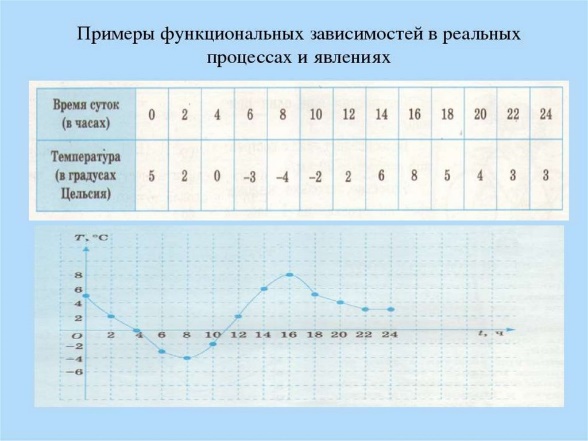 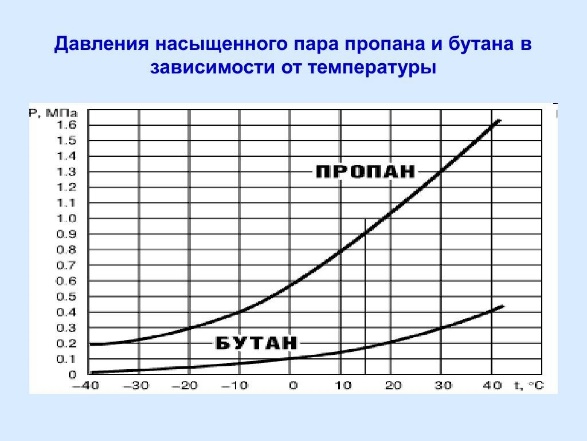 На главную
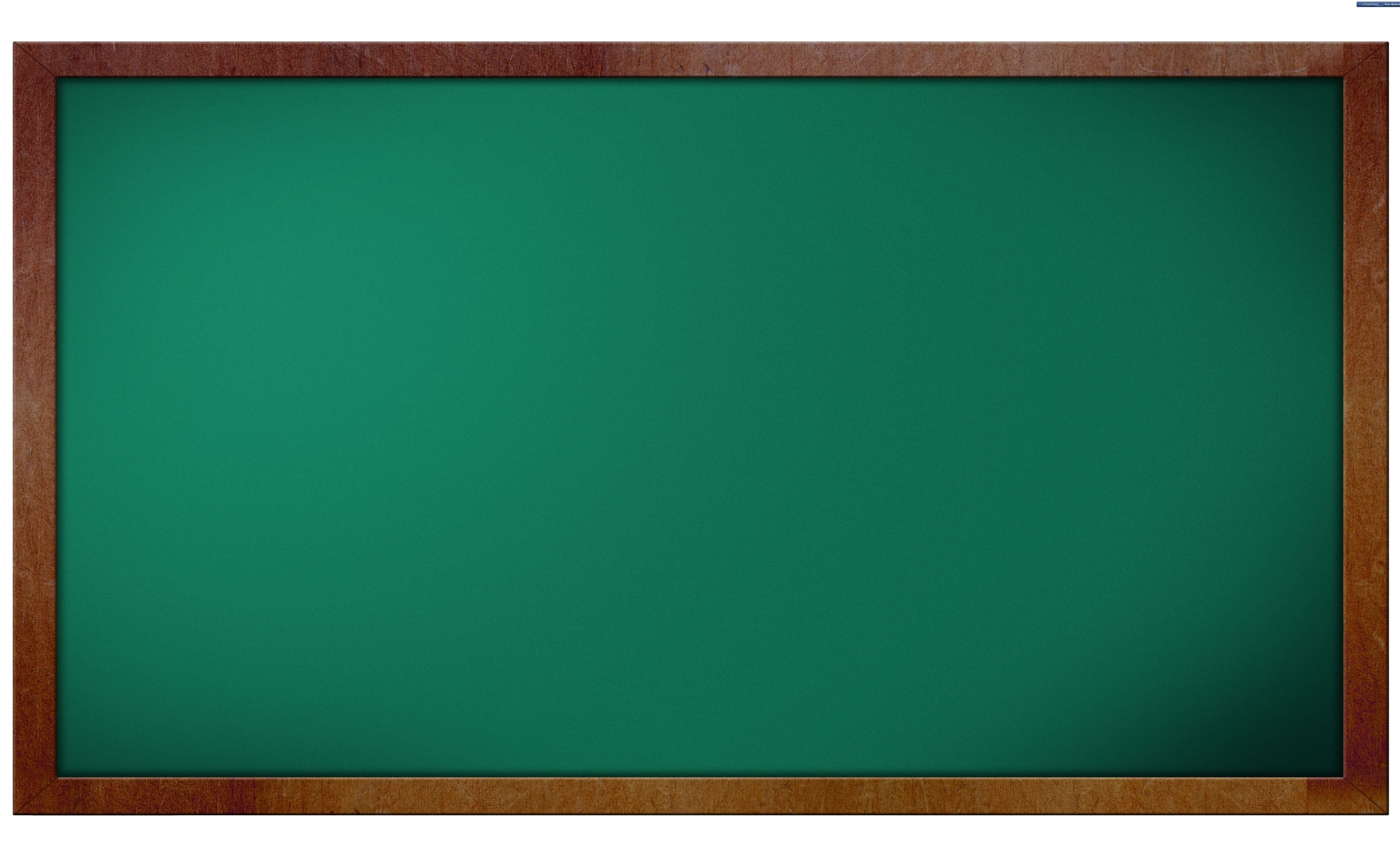 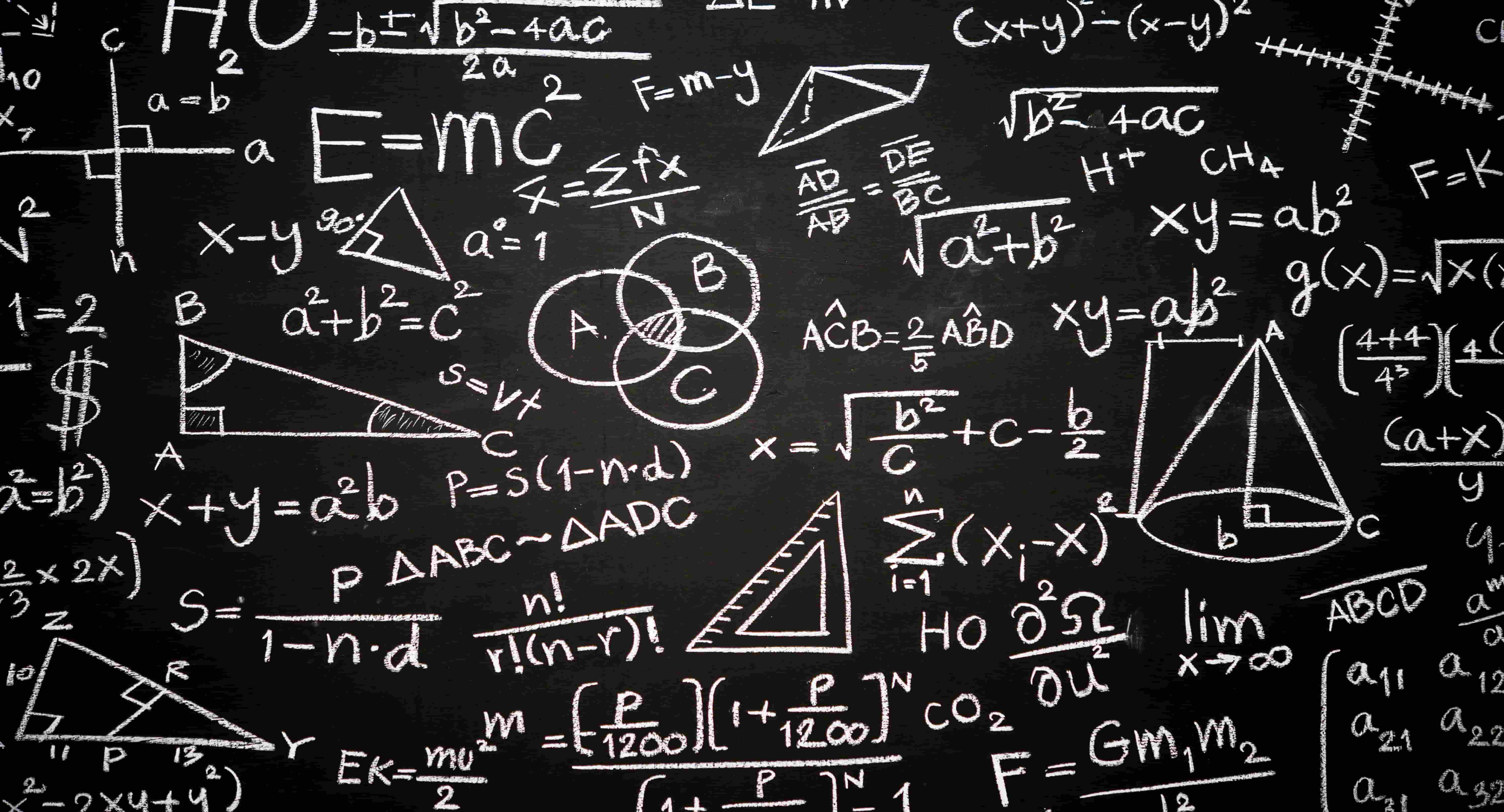 Задача 7
Задача 6
Задача 5
Задача 1
Задача 3
Задача 4
Задача 2
Рабочий по плану должен изготовить 40 деталей. Сколько деталей он должен изготовить, чтобы перевыполнить план более чем на 7%?
Технический ацетилен содержит 2% примесей. Найдите объем чистого ацетилена, если объем баллона технического ацетилена 50л.
Для   окраски   крупногабаритных   деталей   методом   пневматического распыления   на   специализированной   площадке   ремонтного   цеха   за   год расходуется 11,7 т эмали НЦ-25. Определить годовые валовые выделения и выброс окрасочного аэрозоля. Доля сухого остатка в эмали составляет 34 %. Определить максимальное разовое выделение аэрозоля, если работа велась равномерно в году, при среднем количестве рабочих дней в месяц – 21 и среднем времени окраски – 1,5 ч/день.
Цена на ремень ГРМ (ремень газораспределительного механизма) была повышена на 23% и составила 1845 рублей. Сколько рублей стоил ремень ГРМ до повышения цены?
Вычислить работу, совершенную при сжатии пружины на 0,06 м, если для ее сжатия на 0,01 нужна сила 10 Н.
Решение:
Решение:
Решение:
Решение:
Решение:
Решение:
Решение:
Валовое выделение окрасочного аэрозоля определяется по формуле:
Маэр = Zкр ·∆сух·δаэр·10-4=11,7·34·30 ·10-4 = 1,1934 т/год.
В связи с поступлением окрасочного аэрозоля из зоны выделения непосредственно с атмосферу валовый выброс аэрозоля равен валовому выделению, а именно – 1,1934 т/год.
Мmax = 1,1934 / 12 = 0,0995 т/месяц.
Gаэр = Mmax·106 / (3600·n·t) = 0,0995 ·106 / (3600·21·1,5) = 0,88 г/с.
Ответ: 1,1934 т/год; 0,0995 т/месяц; 0,88 г/с.
1845 р – 123%
Х – 100%
Х=(1845*100)/123=1500    
Ответ: 1500 рублей
1845 р – 123%
Х – 100%
Х=(1845*100)/123=1500    
Ответ: 1500 рублей
50:100=0,5 98=49(л) – чистого ацетилена 
Ответ. 49 л.
40 – 100%
Х – 107%
Х=(40*107)/100=42,8 
Ответ: 43 детали
На главную
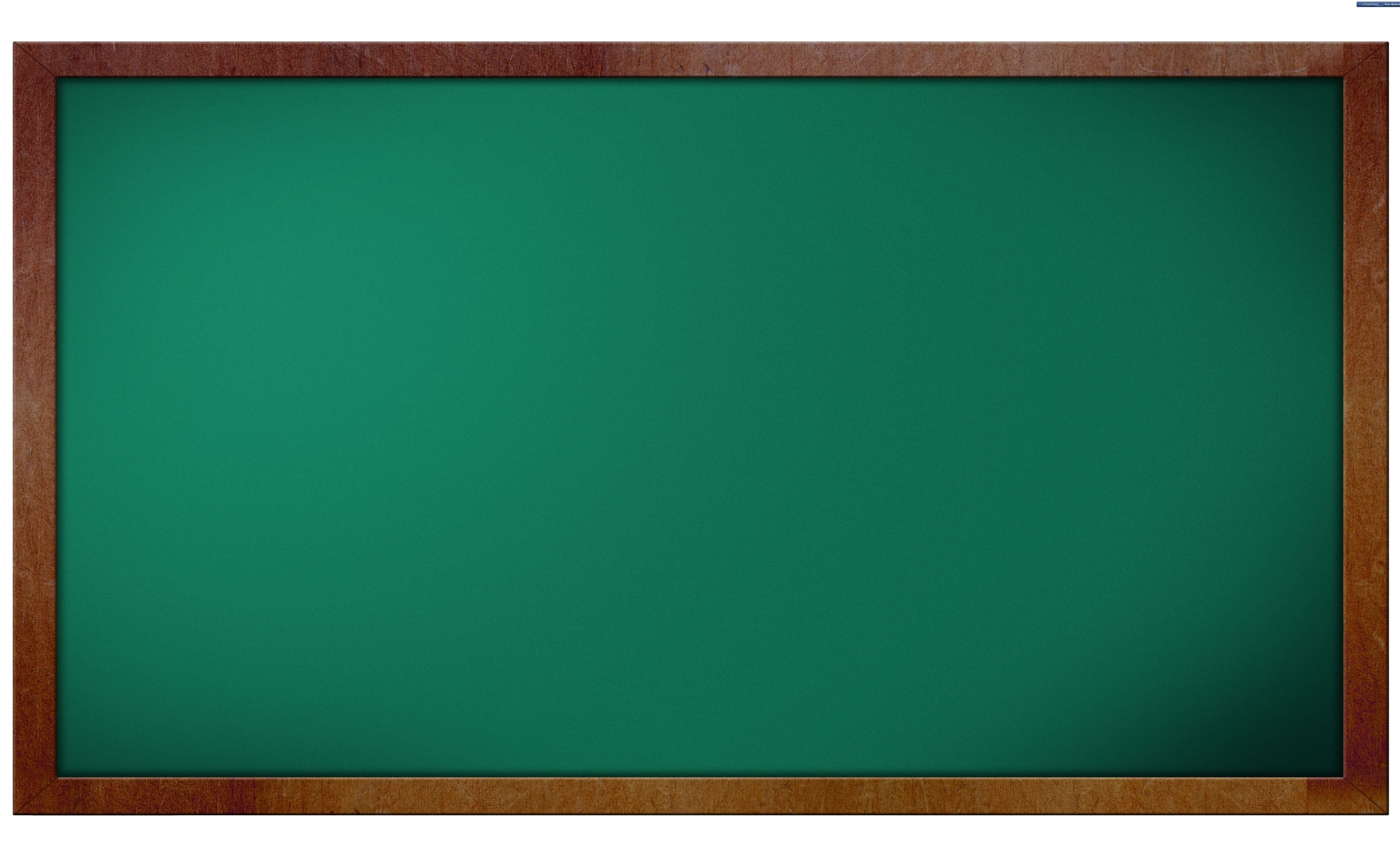 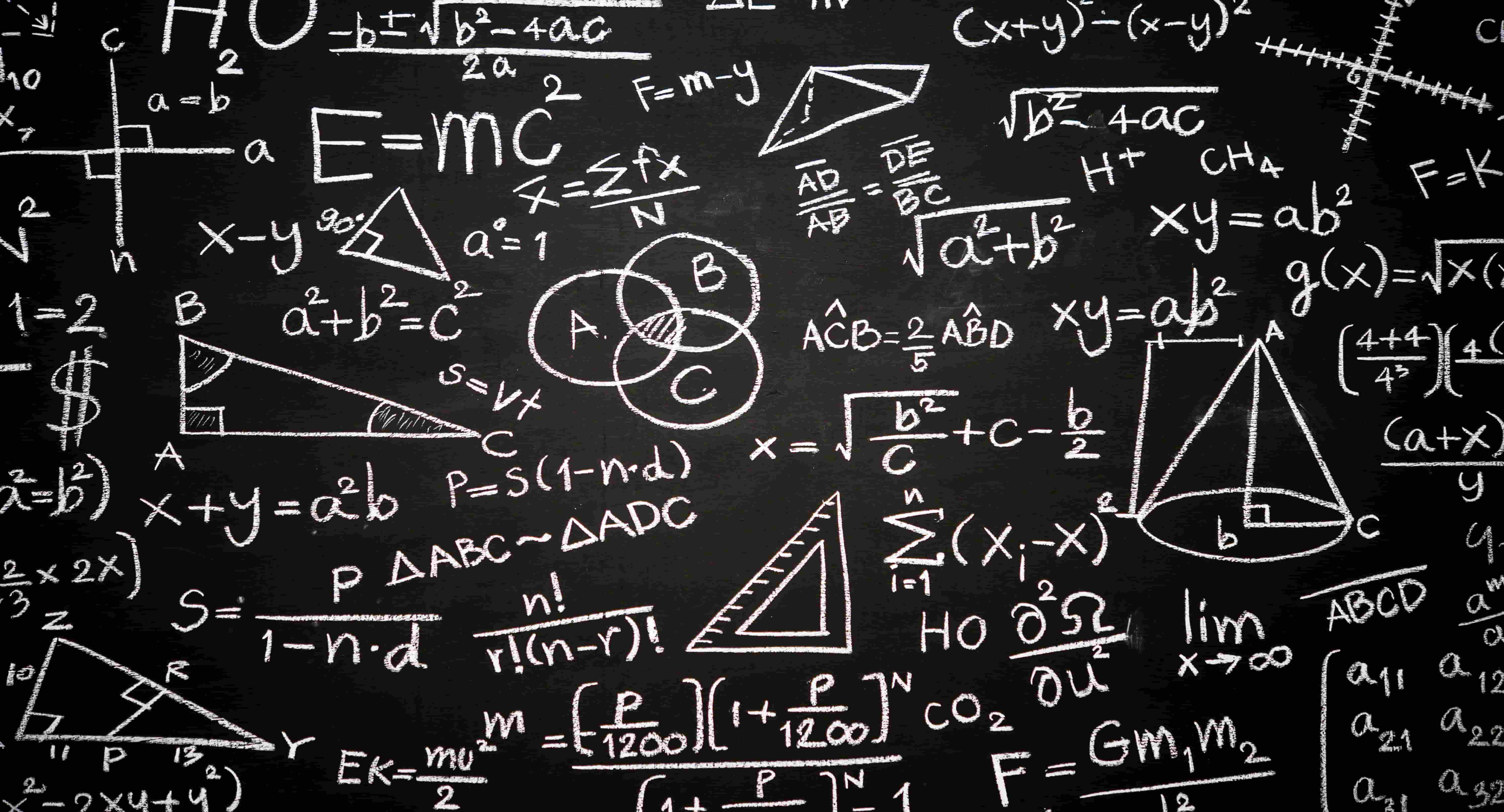 Задача 7
Задача 6
Задача 5
Задача 1
Задача 3
Задача 4
Задача 2
Смешав 30-процентный и 60-процентный растворы кислоты и добавив 10 кг чистой воды, получили 36-процентный раствор кислоты. Если бы вместо 10 кг воды добавили 10 кг 50-процентного раствора той же кислоты, то получили бы 41-процентный раствор кислоты. Сколько килограммов 30-процентного раствора использовали для получения смеси?
Один сплав содержит металлы в отношении 1: 5, другой сплав содержит эти же металлы в отношении 5: 7. В какой пропорции нужно взять первый и второй сплавы, чтобы получить сплав, содержащий те же металлы в отношении 1: 3?
Нефть в сосуде цилиндрической формы находится на уровне h=80 см. На каком уровне окажется нефть, если её перелить в другой цилиндрический сосуд, у которого радиус основания в четыре раза больше, чем у данного?
Рассчитайте, какая масса соли получится при взаимодействии 1 кг известняка, содержащего 90 % карбоната кальция, с избытком соляной кислоты.
В 96 г воды растворили 4 г поваренной соли. Чему равна процентная концентрация соли в растворе?
Во сколько раз больше должен быть объём 20 -процентного раствора кислоты, чем объём 14 -процентного раствора той же кислоты, чтобы при смешивании получить 18 -процентный раствор?
В сосуд, содержащий 5 литров 12−процентного водного раствора некоторого вещества, добавили 7 литров воды. Сколько процентов составляет концентрация получившегося раствора?
Решение:
Решение:
Решение:
Решение:
Решение:
Решение:
Решение:
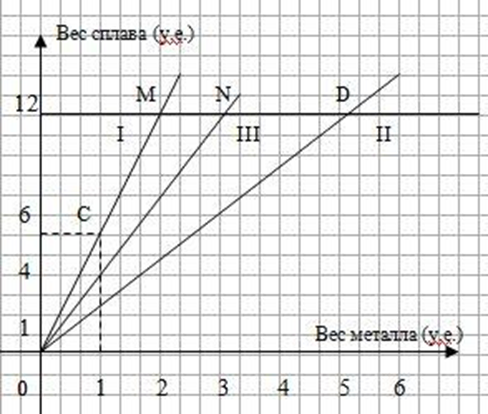 96+4=100 (г) – масса раствора
4/100=0,04=4%
На графике показано изменение температуры в, прошедшее с момента запуска автомобиля, на вертикальной оси – температура двигателя в 11 градусах Цельсия. Пользуясь графиком, поставьте в соответствие каждому интервалу времени характеристику процесса разогрева двигателя на этом интервале.
процессе разогрева двигателя легкового автомобиля. На горизонтальной оси отмечено время в минутах
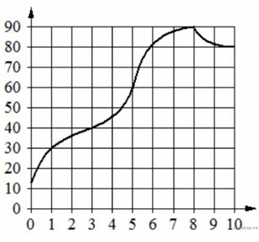 На главную
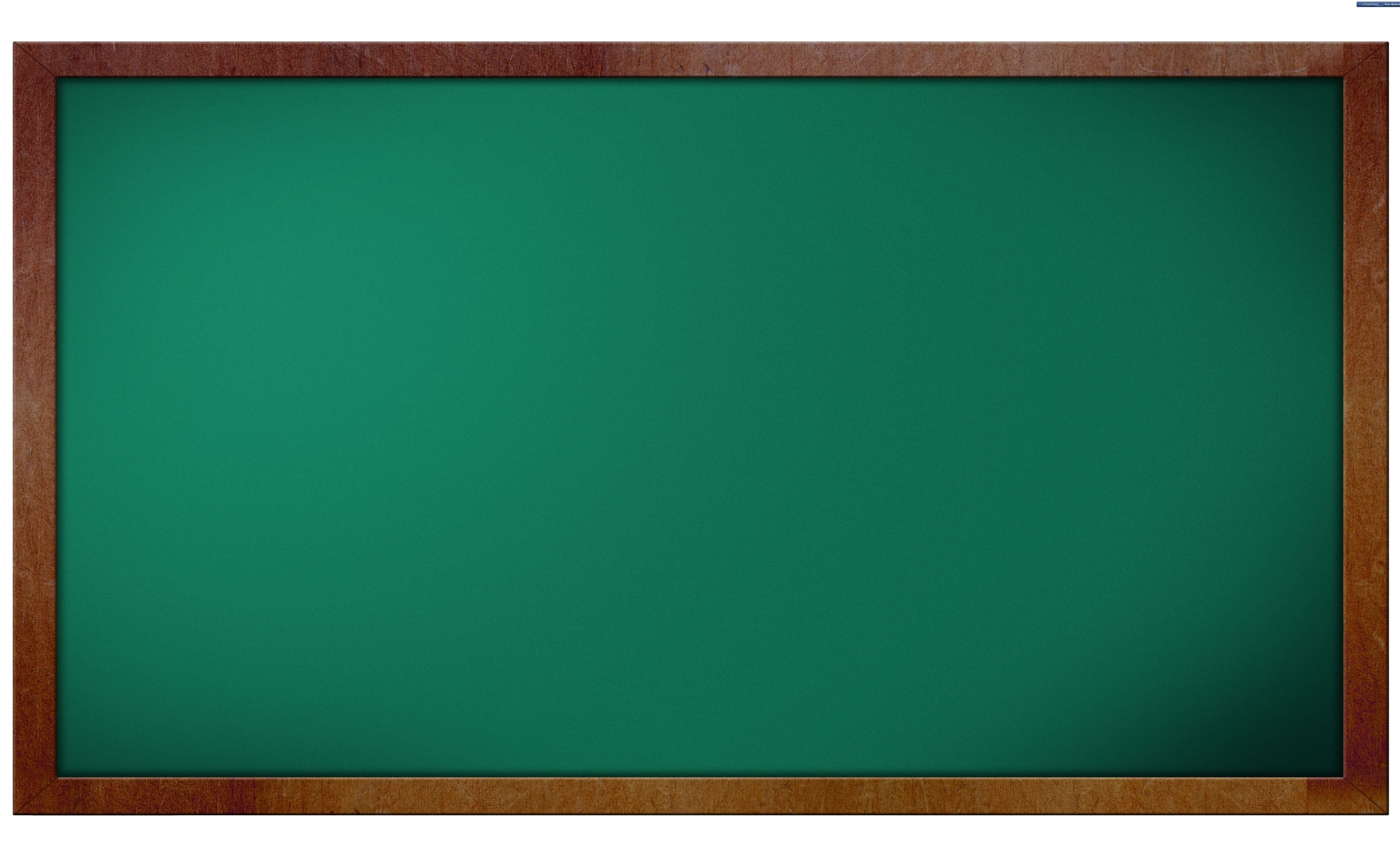 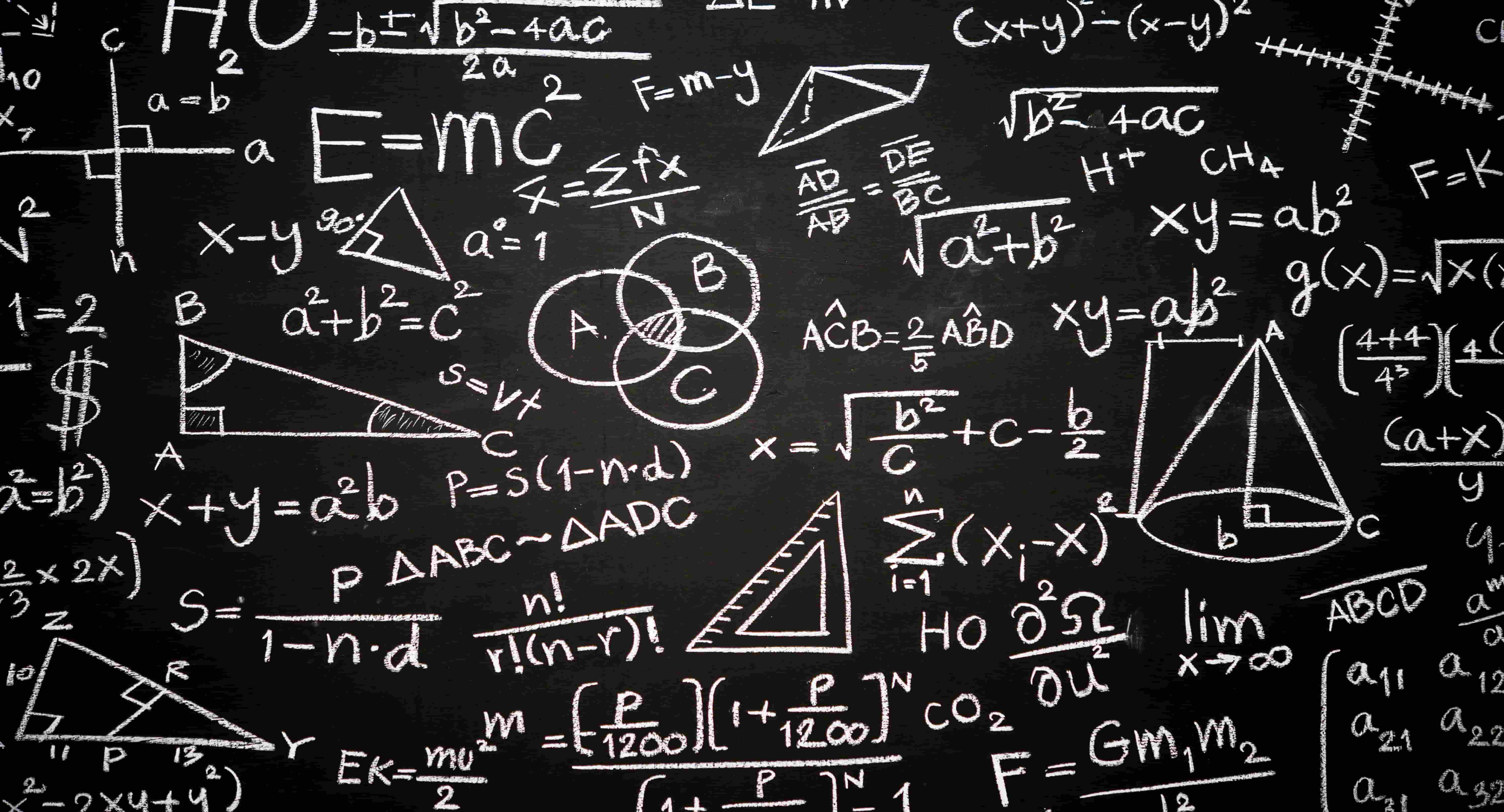 Задача 7
Задача 6
Задача 5
Задача 1
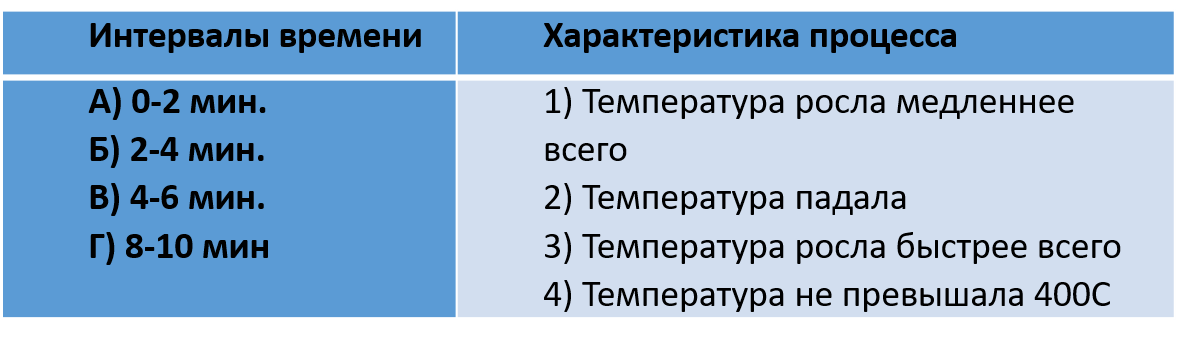 Задача 3
Задача 4
Задача 2
На склад поступило две партии электрических ламп с разным номинальным напряжением 950 шт. – на 220 В и 250 шт. – на 36 В. В результате ошибки кладовщика партии были перепутаны. Какова вероятность того, что первая же произвольно выбранная на складе лампа будет иметь номинальное напряжение 220 В?
На АЗС первый насос наполняет емкость за 30 минут, второй – за 48 минут, а третий – за 1час 20 минут. За сколько минут наполнят емкость три насоса, работая одновременно?
При измерении длины L и диаметра проводника получили L=(10,0 ± 0,1) м, d = (2,5 ± 0,1) мм. Какое из этих измерений точнее?
Имеется чайник, мощностью 2100 Вт. Нужно узнать, сколько платить за электроэнергию в месяц, используя чайник, если кипятить его по пять раз в день, а время на закипание 5 минут.
Можно ли включить в сеть напряжением 220 В потенцио́метр, на котором написано: 30 Ом, 5 А?
Решение:
Решение:
Решение:
Решение:
Решение:
Решение:
2100 Вт чайник потребляет в час. То есть, 2,1 кВт - это тоже самое, что 2,1 кВт/ч. На кипячение, как известно - тратится 5 минут. Поэтому 2100 Вт поделим на 60, чтобы узнать, сколько тратится ватт в минуту.
2100 / 60 = 35 ватт в минуту.
Чтобы узнать, сколько тратится энергии за 5 минут, мы 35 должны умножить на 5.
35 * 5 = 175 ватт за 5 минут.
Кипятить мы будем по 5 раз в день, поэтому умножим еще на 5.
175 * 5 = 875 ватт за 5 кипячений.
Как известно, платить нужно 1 раз в месяц. Поэтому 875 ватт мы умножим на 30 дней.
875 * 30 = 26250 ватт = 26,25 киловатт в месяц. Узнать нужно, сколько стоит 1 киловатт и умножать!!!!
U=I*R
U=5*30=150 В
 220 В > 150 В => данный прибор нельзя включить в сеть с напряжением 220 В т.к. прибор сгорит.
Ответ: нельзя.
I = q ′ ( t ) = 6 t + 1;
I ( 3 ) = 6 t + 1 = 6 · 3 + 1 = 18 + 1 = 19 ( А ). 
Ответ : 19 А .